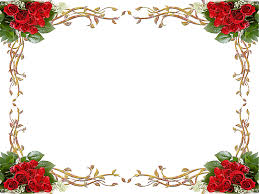 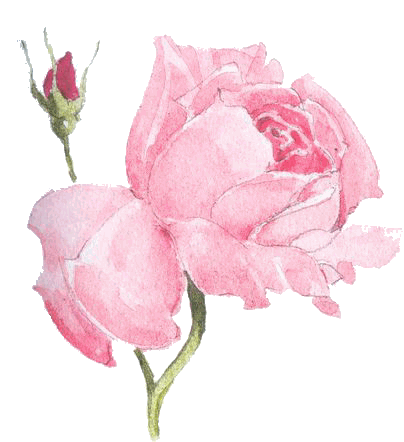 Welcome
INTRODUCTION
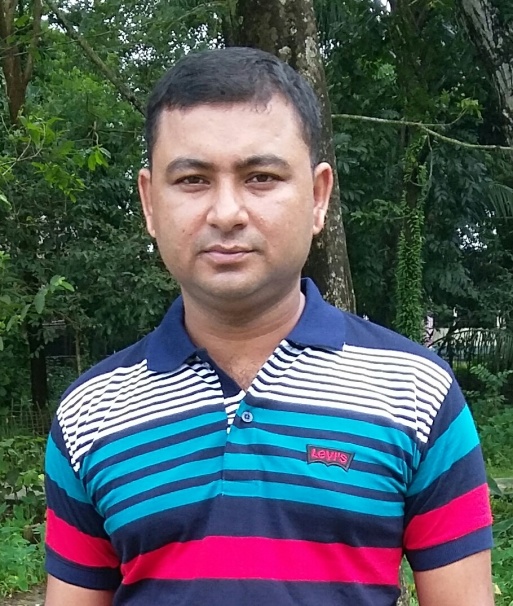 Pankaj Datta
Asst. Teacher      
Shyamnagar  Govt.  Primary School ,
Chhatak . Sunamgonj.
English For Today
Class:One
Lesson:4-6
Unit:2
Topic:Alphabet(A,a)
Learning Outcomes
Students will be able to...
say the alphabet a and A after the teacher.
read the  alphabet  a and A.
write the alphabet a and A.
Let’s see a pitcure
Today’s  lesson
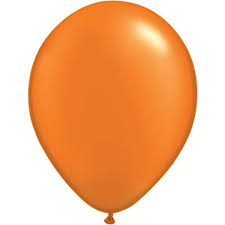 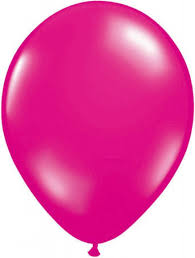 a
A
Say and read . Trace and write
Listen the audio
See the picture
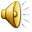 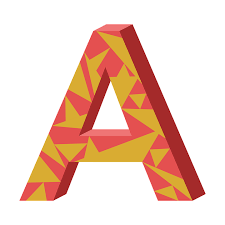 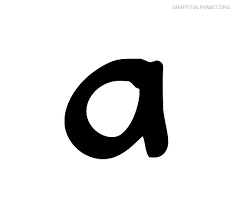 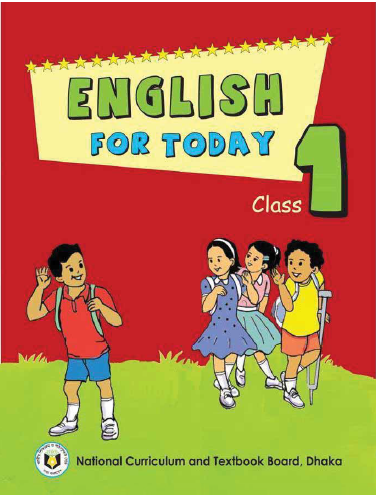 Open your book at page no. 5 and read loudly with me.
Follow my writing….
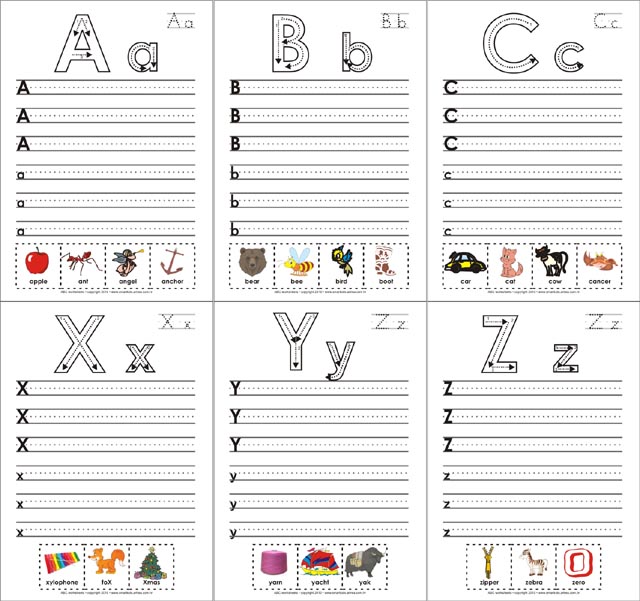 Follow my writing….
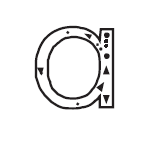 Say the letters with your group.
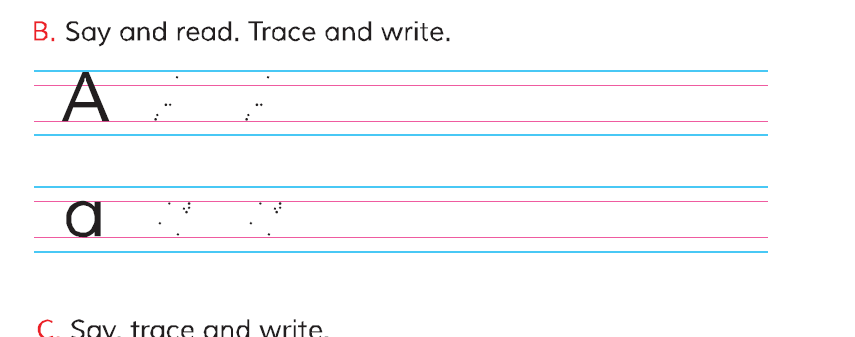 Read the letter
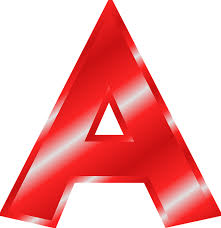 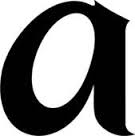 What is the letter?
What is the letter?
Write the letter
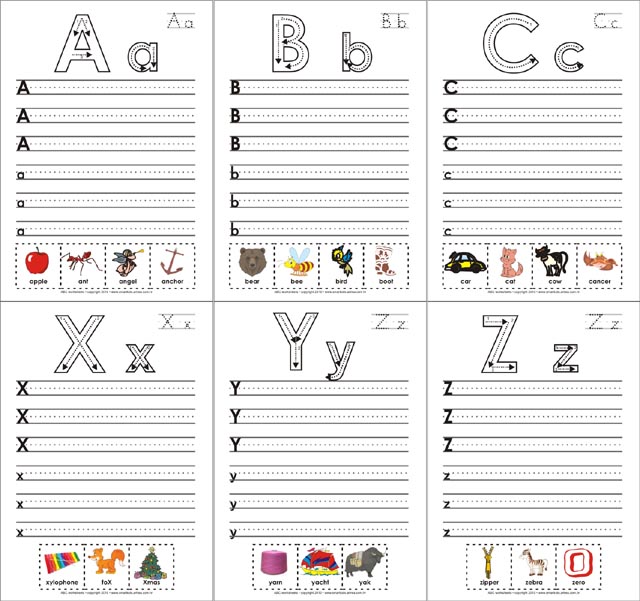 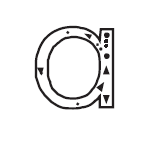 Write the letter like this.
Write the letter like this.
Trace the letter A and a to your partners back.
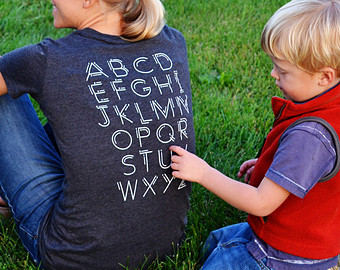 Write the missing letter
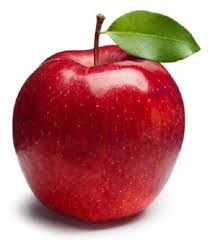 pple
pple
Write the missing letter
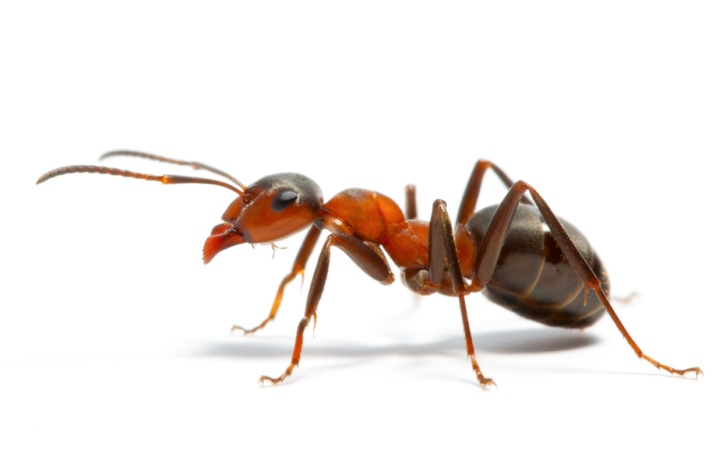 nt
nt
Evaluation
Write the letter A and a, then colour them.
Home Work
Write the begining letter of the alphabet both capital and small.
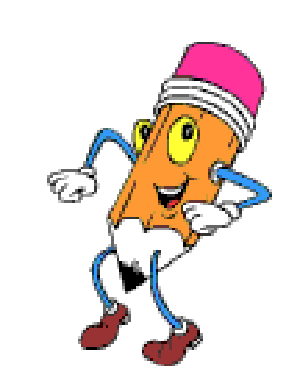 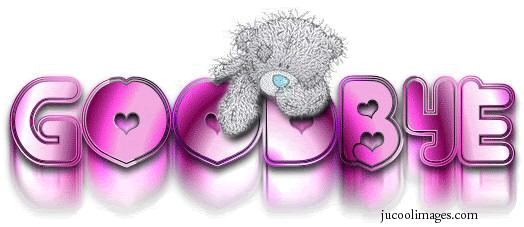